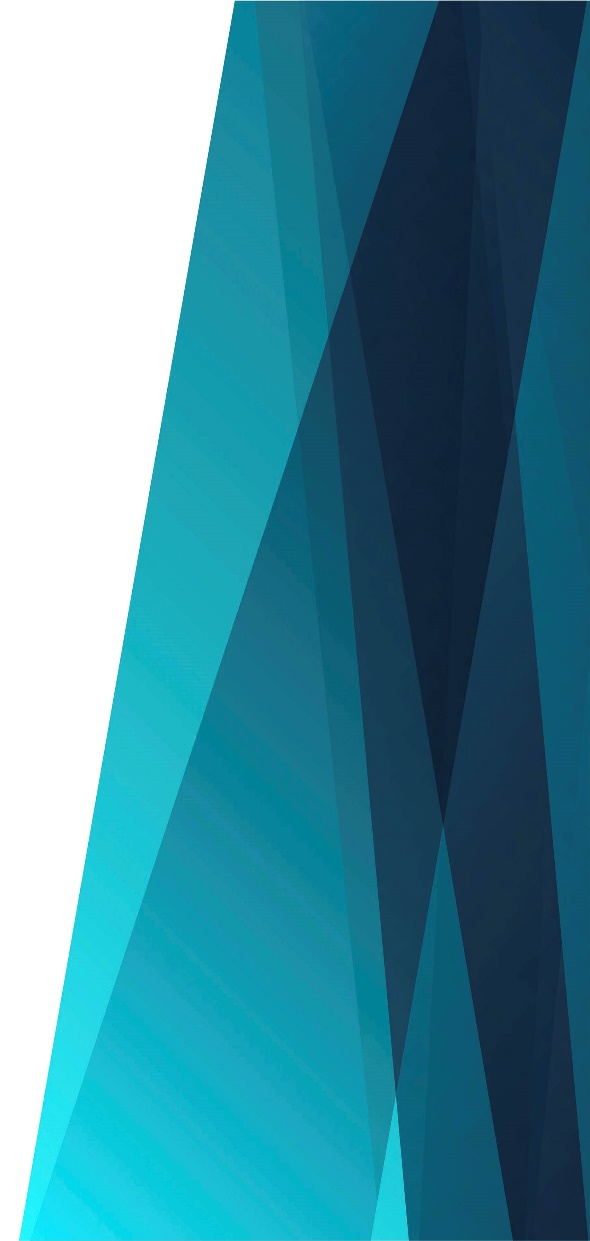 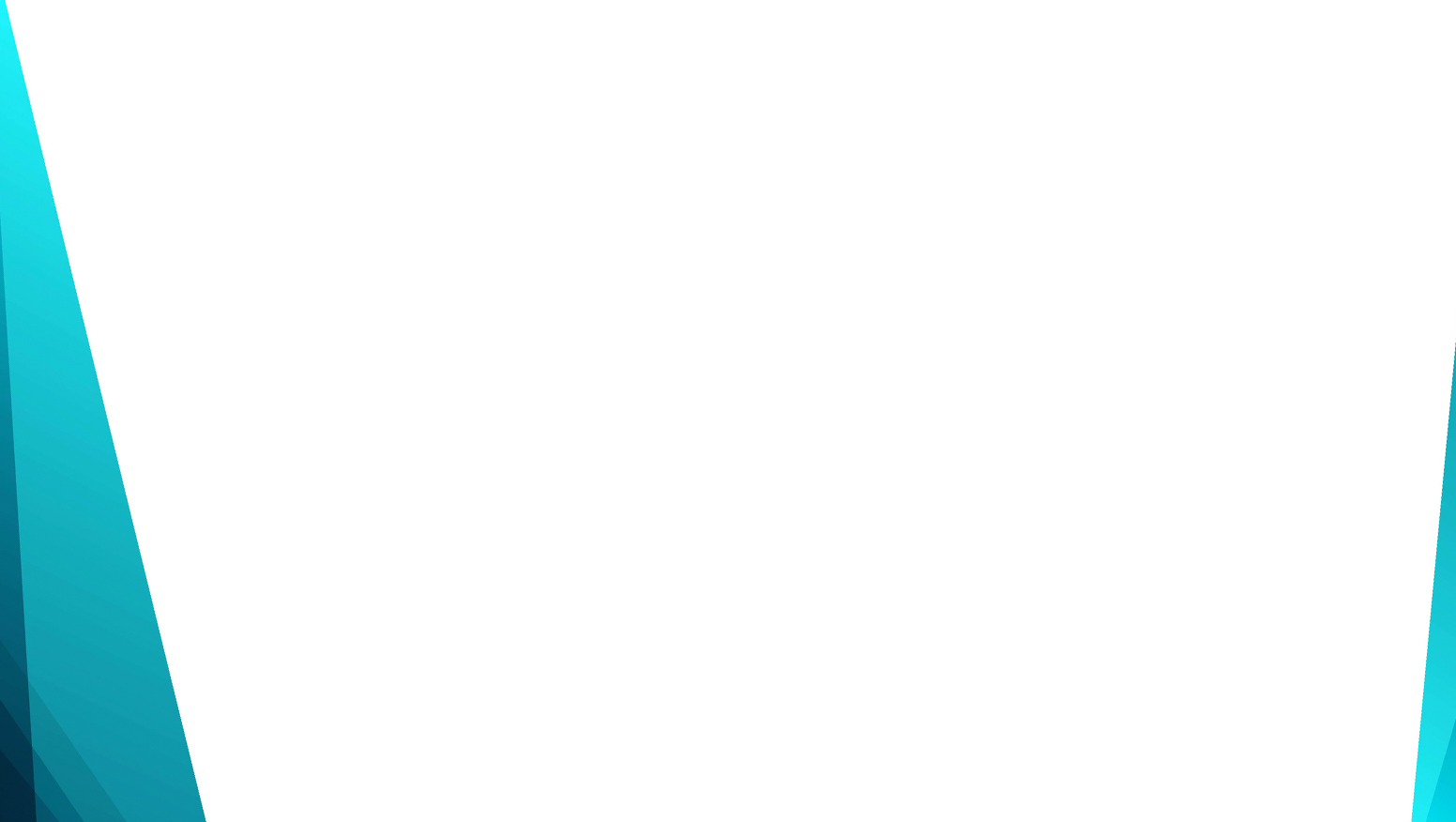 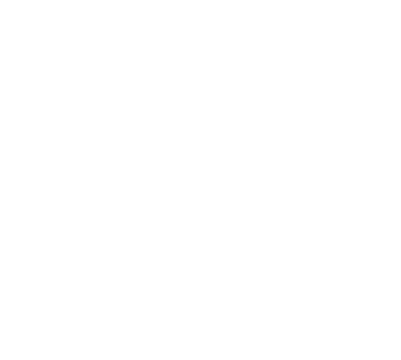 Прихожу к Тебе, о Боже
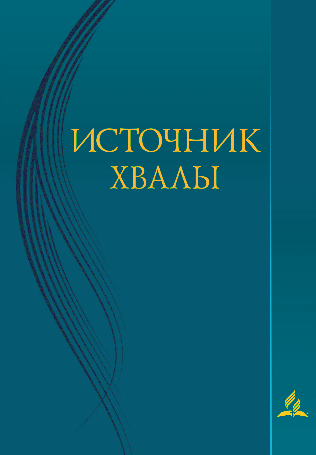 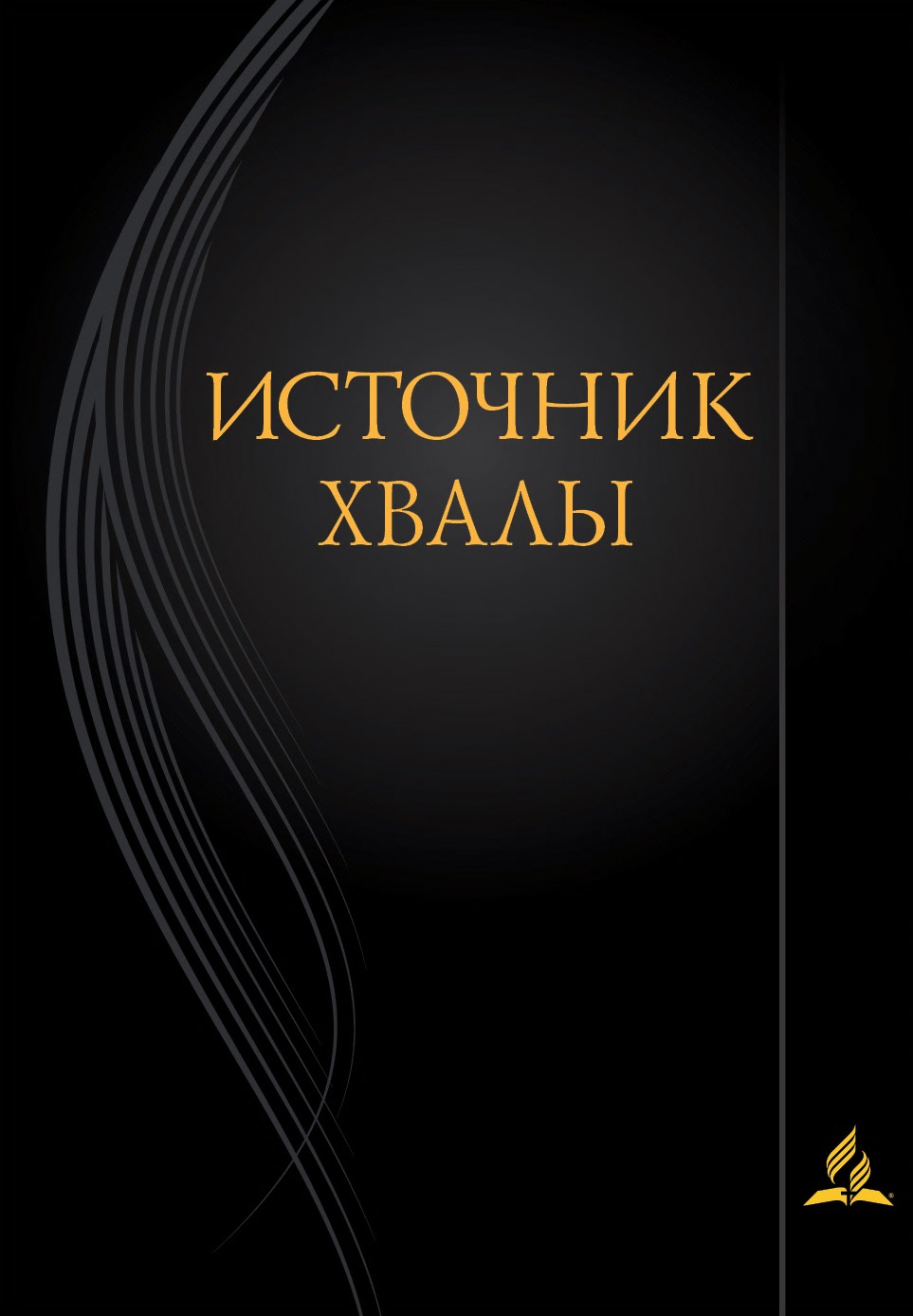 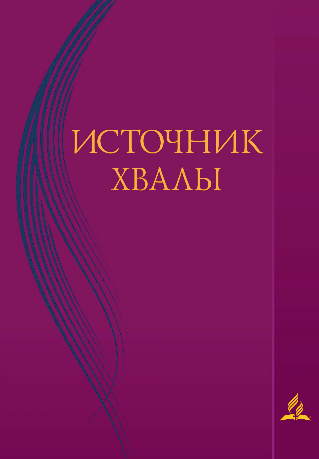 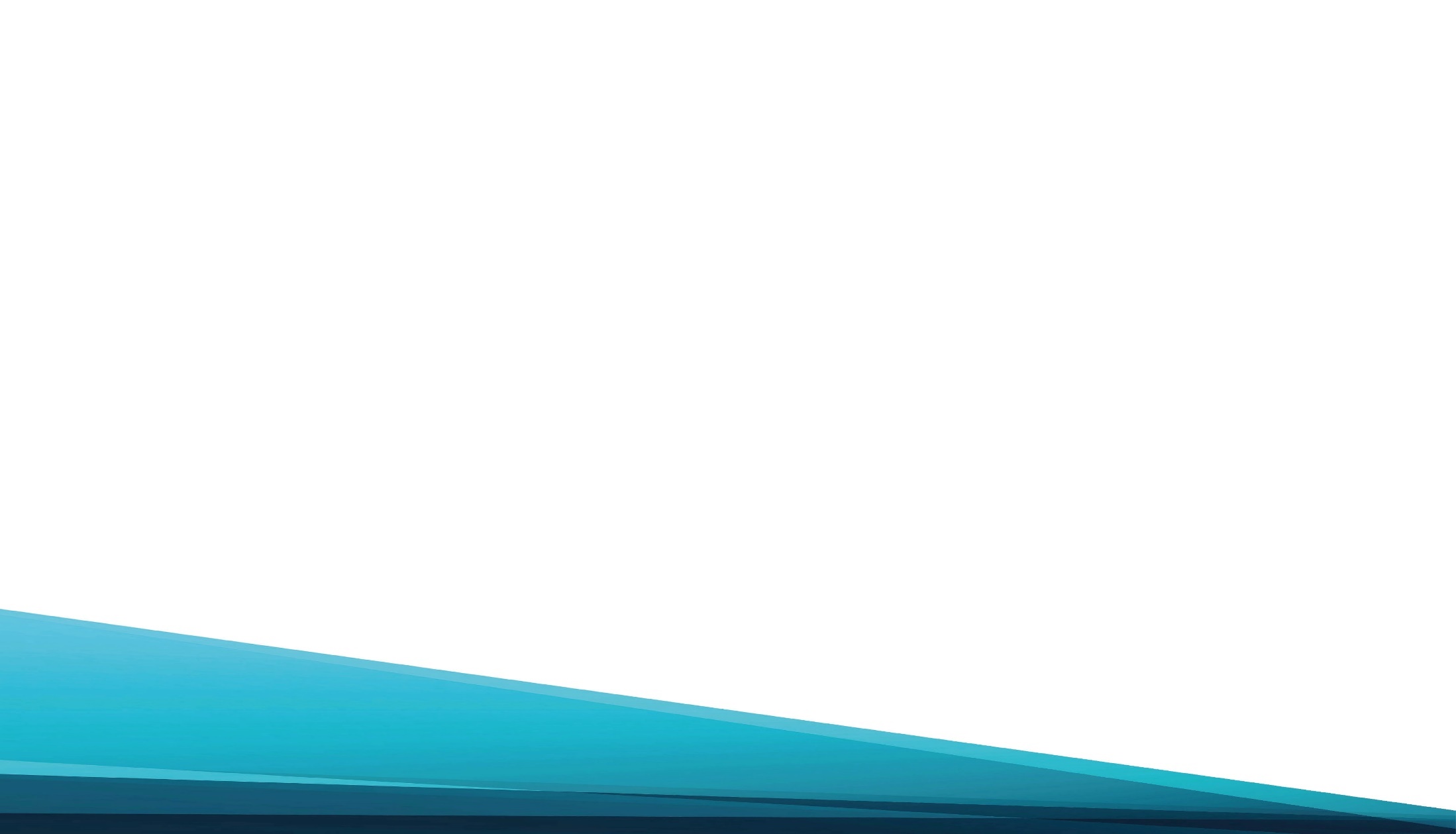 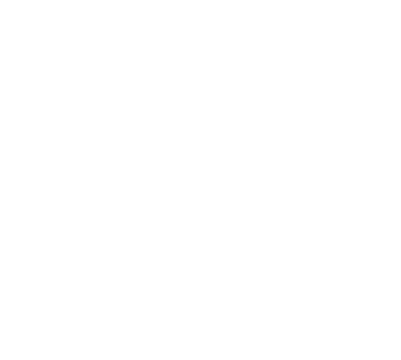 Прихожу к Тебе, о Боже, 
Помолиться, помолиться;
Рвётся в небо моё сердце, 
Словно птица, словно птица.
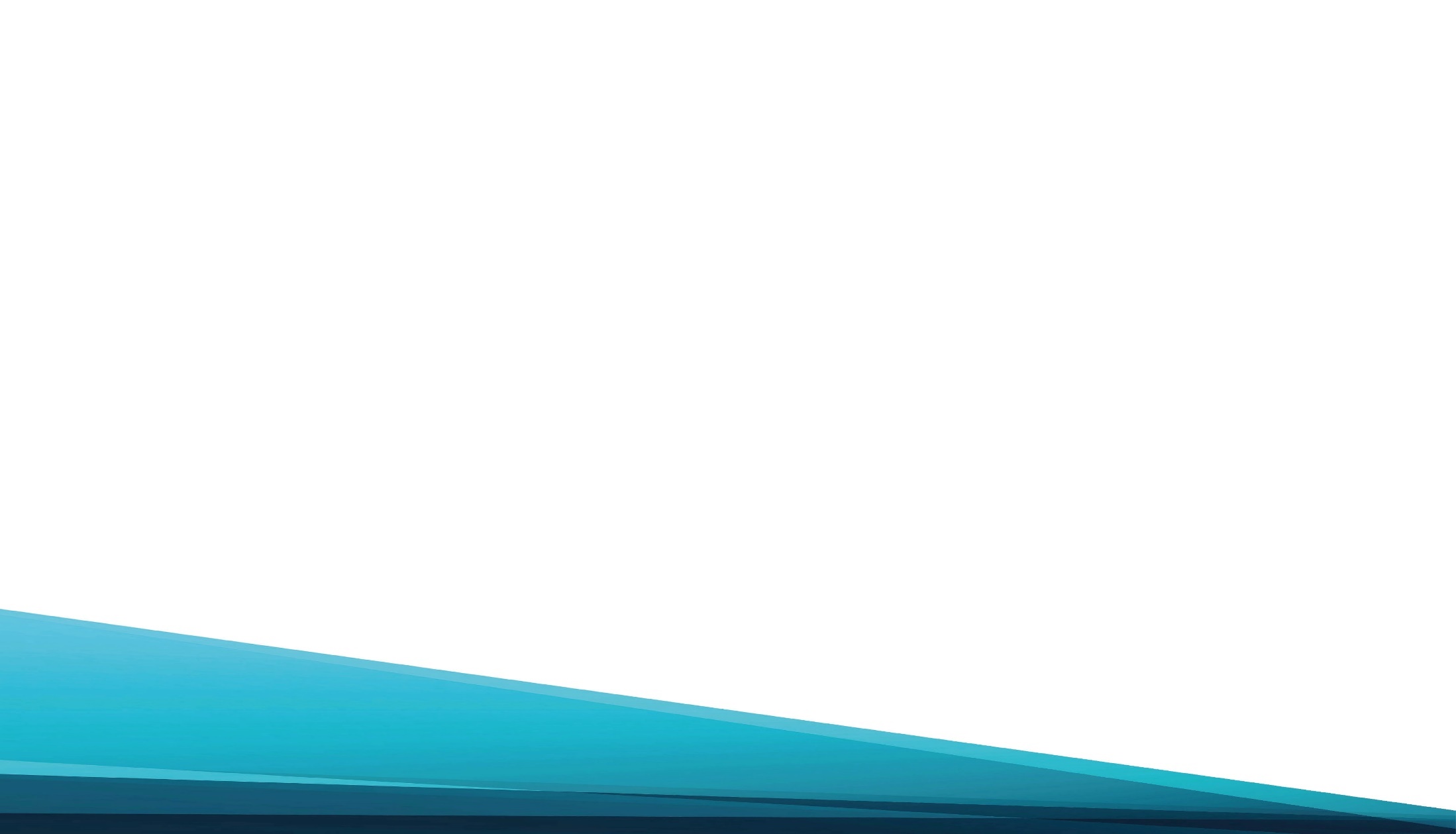 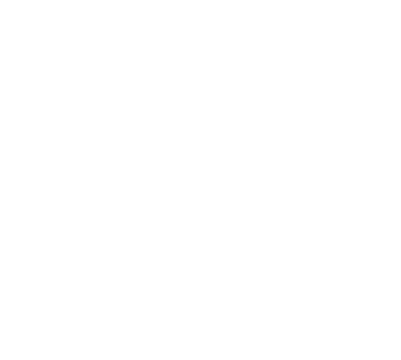 Рвётся в небо моё сердце, 
Благодатью восхищаясь
И в смиренье 
Пред Тобой склоняясь.
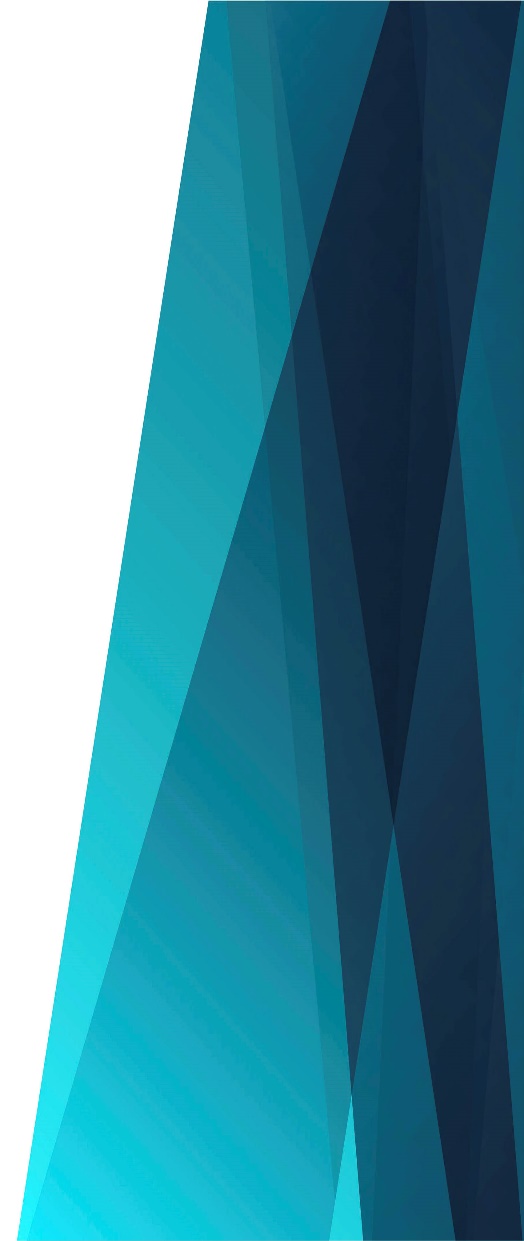 Припев: 
Необозримый хор  							    херувимов
Ликует с восторгом, 
    ликует с восторгом.
Неудержимо дух 
			 мой незримо
Ликует с тем хором.
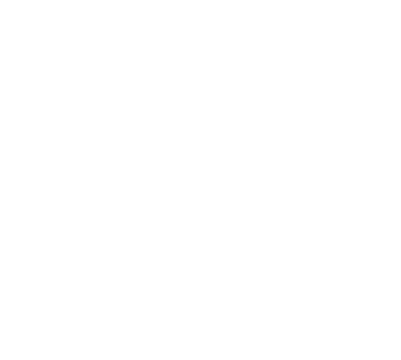 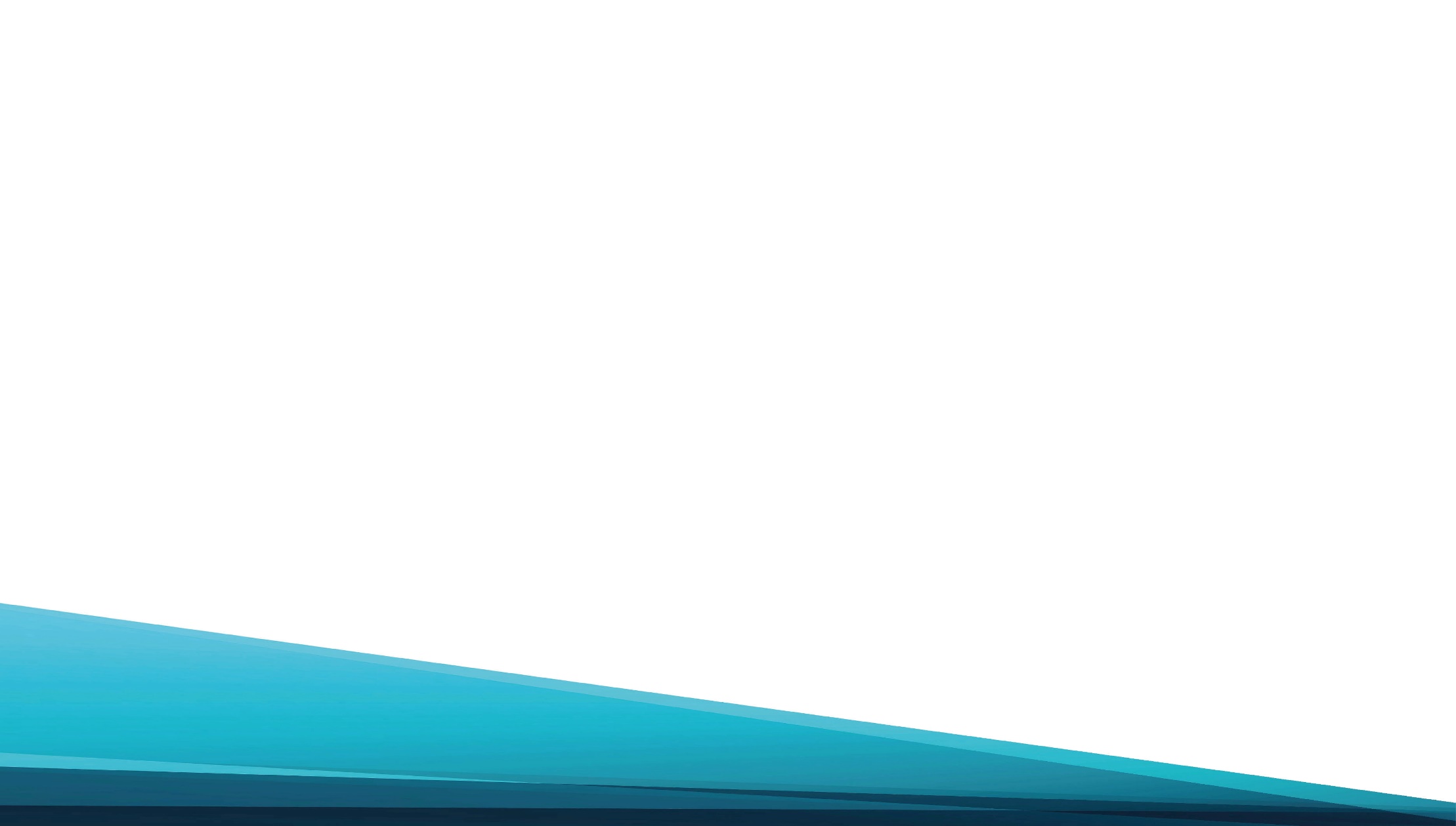 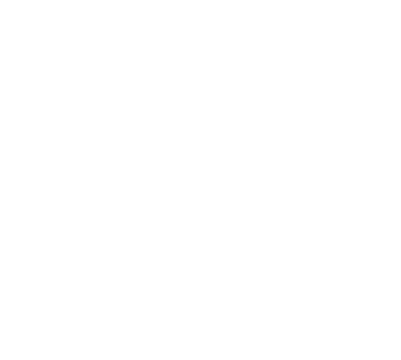 Прихожу к Тебе, о Боже,
Обновиться, обновиться,
Чтоб в лучах любви 									 предвечной 
Раствориться, раствориться.
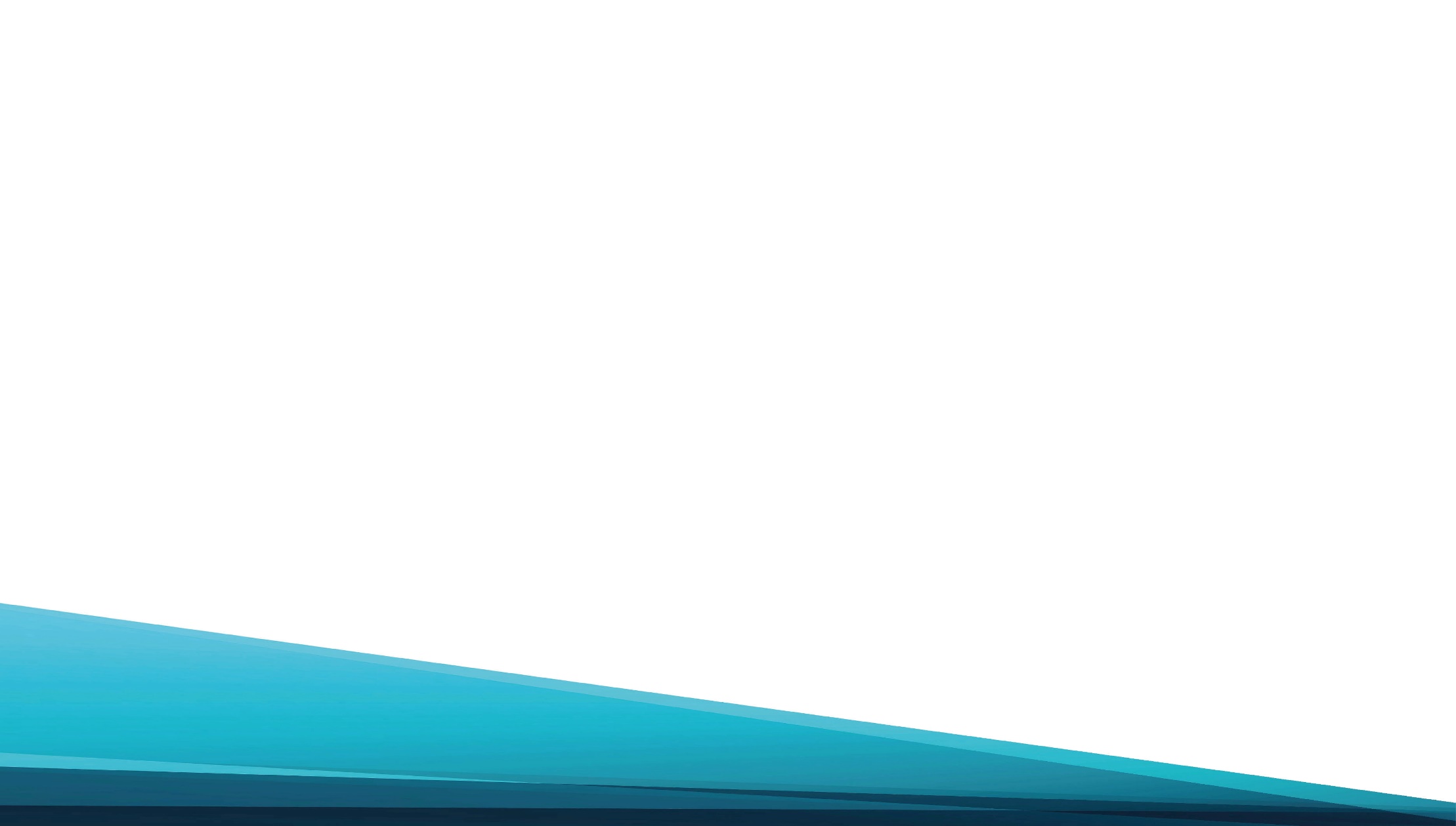 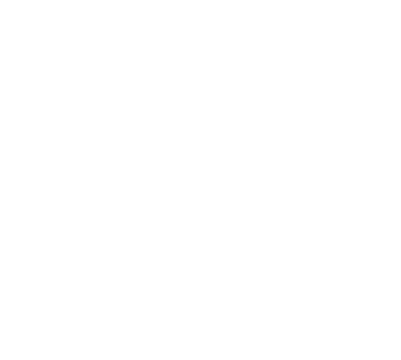 Рвётся в небо моё сердце, 
Воспевая, обновляясь
И в смиренье 
Пред Тобой склоняясь.
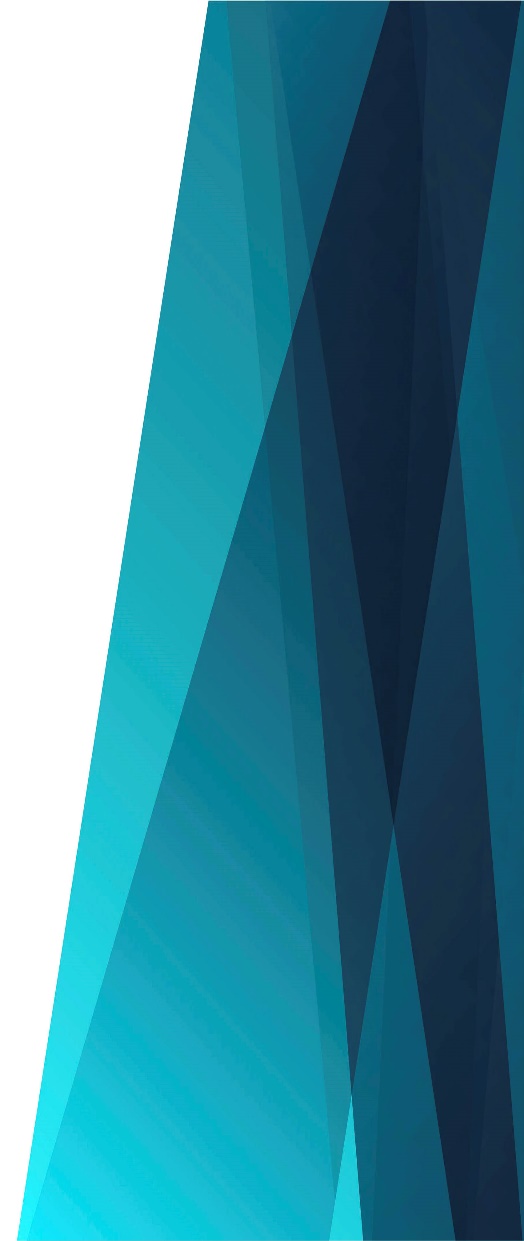 Припев: 
Необозримый хор  							    херувимов
Ликует с восторгом, 
    ликует с восторгом.
Неудержимо дух 
			 мой незримо
Ликует с тем хором.
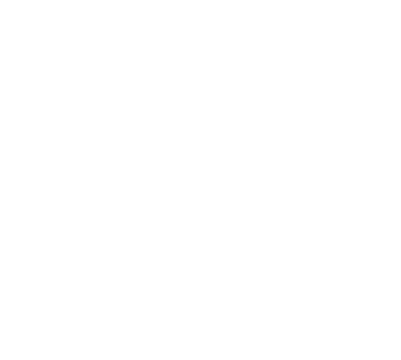 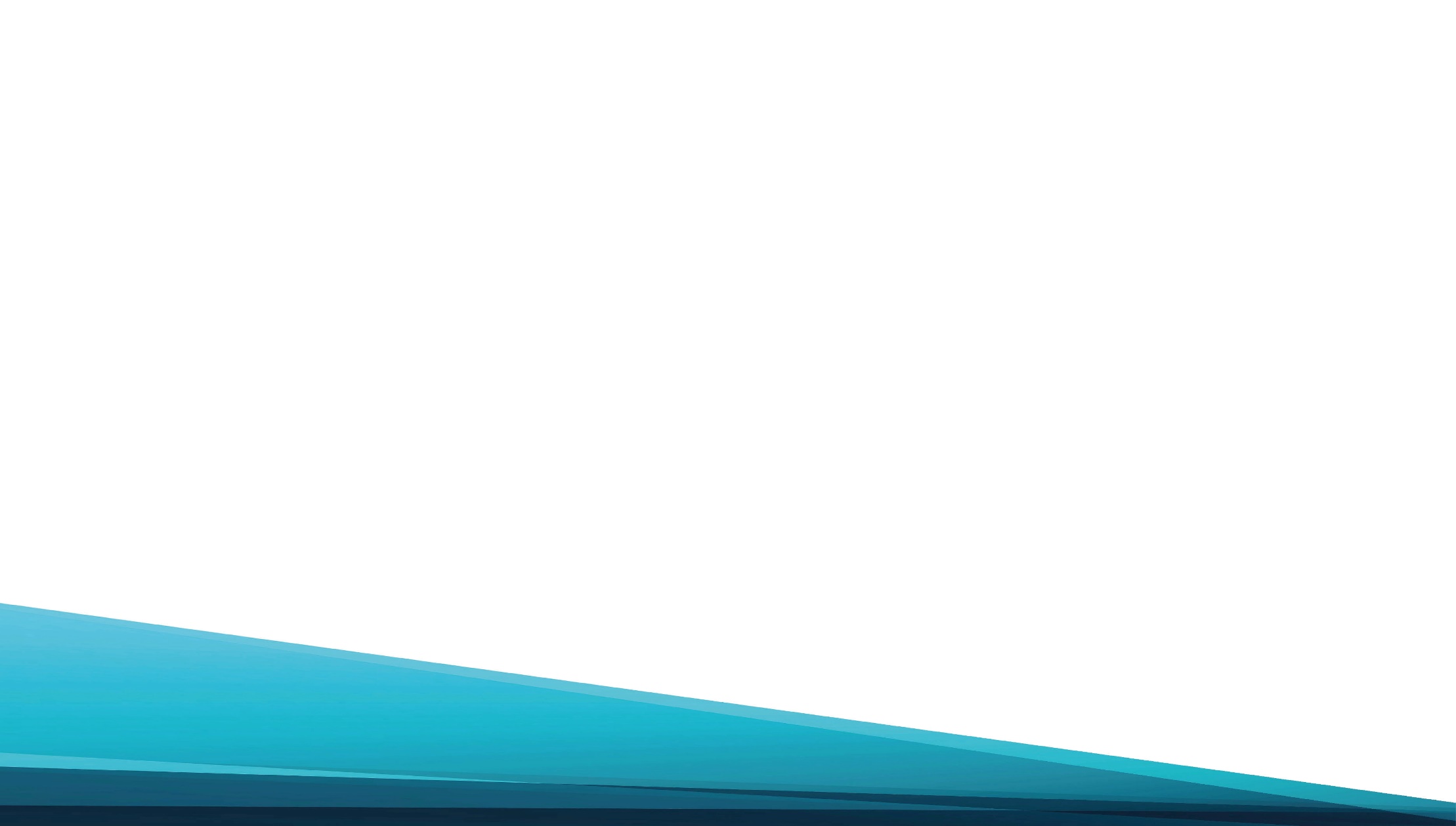 Прихожу к Тебе, о Боже, 
Помолиться, помолиться;
И Твоей священной воле 
Покориться, покориться.
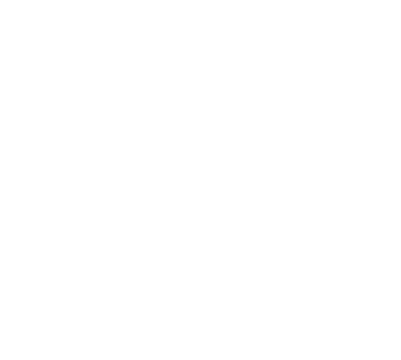 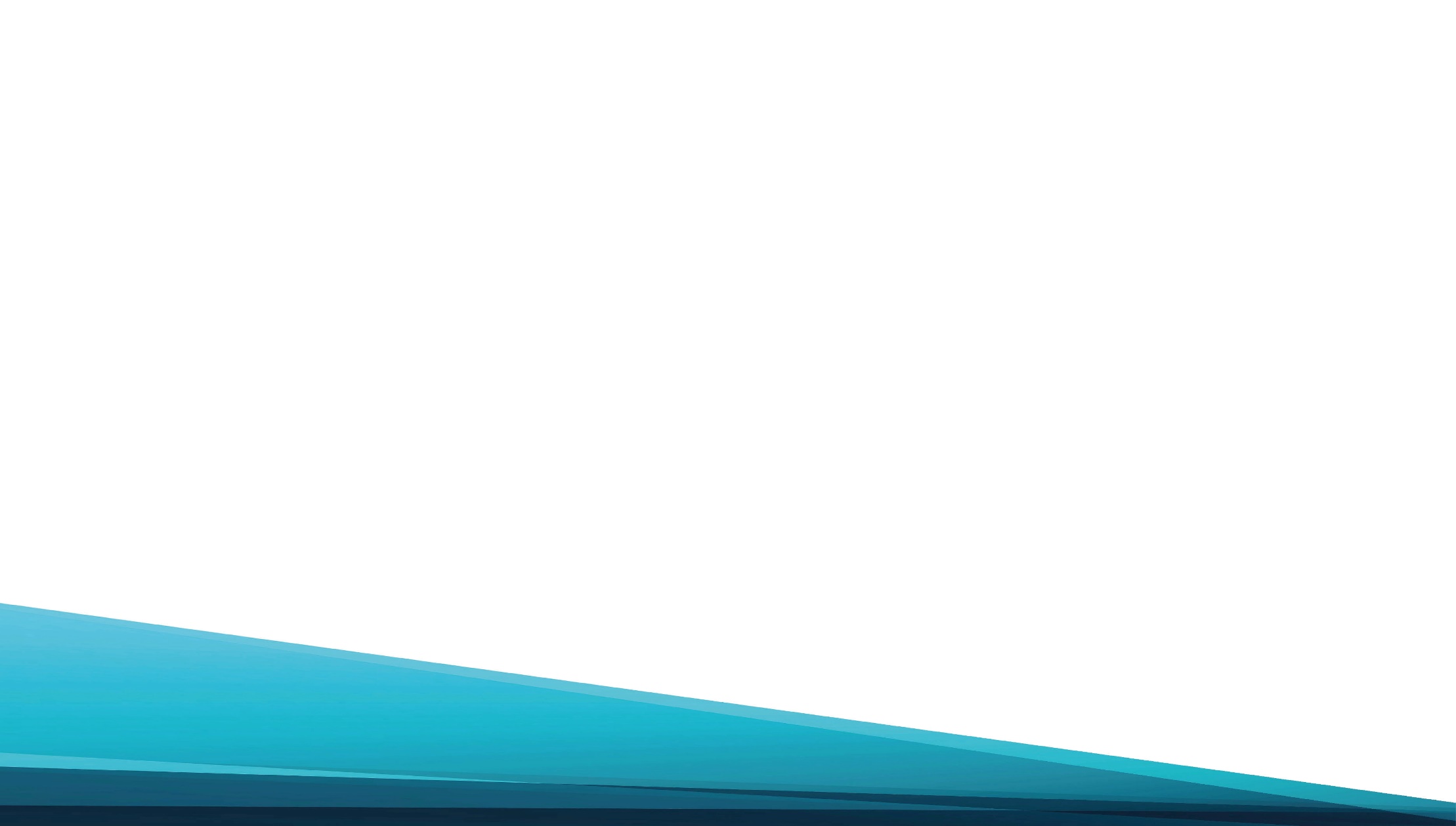 Рвётся в небо моё сердце, 
В вечном Слове 
                          утверждаясь
И в смиренье 
Пред Тобой склоняясь.
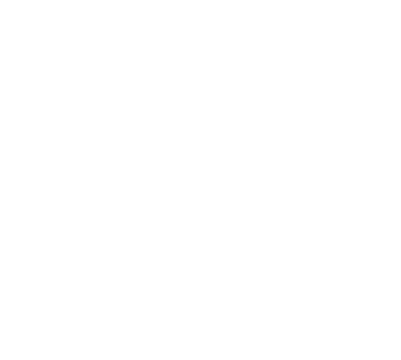 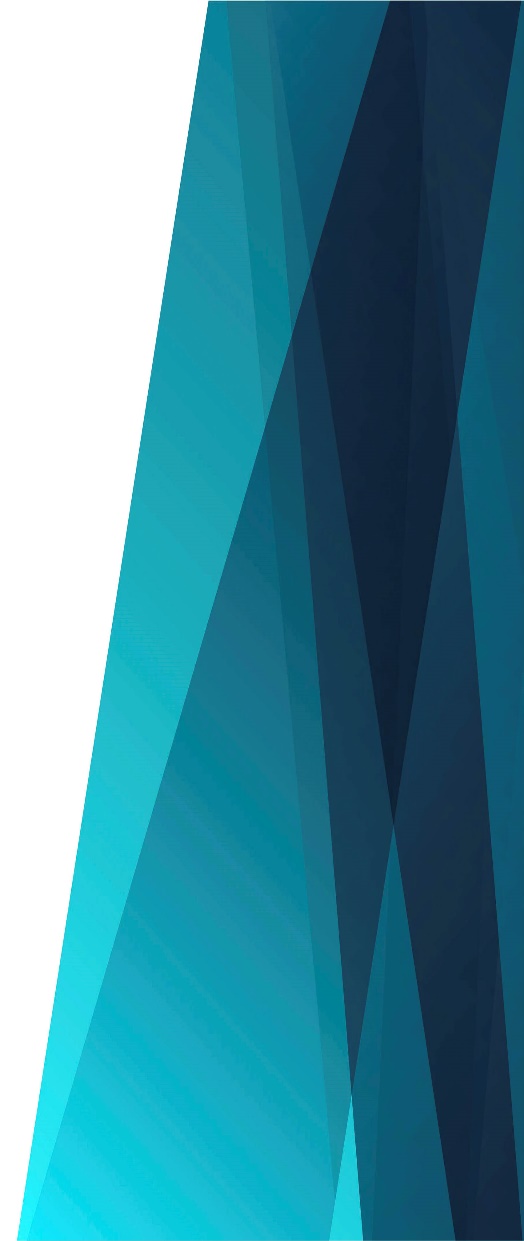 Припев: 
Необозримый хор  							    херувимов
Ликует с восторгом, 
    ликует с восторгом.
Неудержимо дух 
			 мой незримо
Ликует с тем хором.
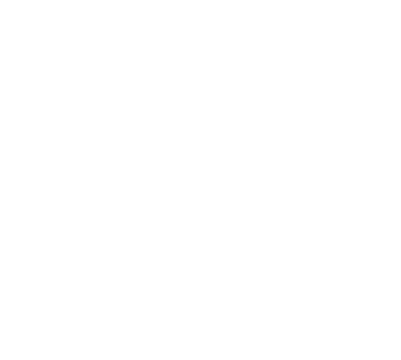